Figure 5. Modelling of the contrast response functions confirms the abnormality of the visual response in 1-day-old ...
Hum Mol Genet, Volume 23, Issue 17, 1 September 2014, Pages 4465–4478, https://doi.org/10.1093/hmg/ddu159
The content of this slide may be subject to copyright: please see the slide notes for details.
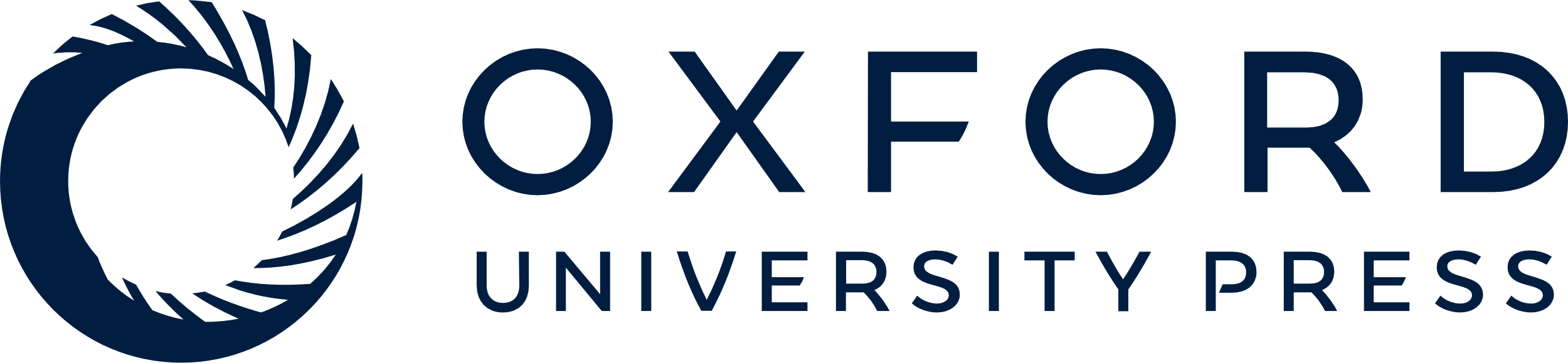 [Speaker Notes: Figure 5. Modelling of the contrast response functions confirms the abnormality of the visual response in 1-day-old TH>G2019S flies. Fitting the hyperbolic ratio function for TH>G2019S, TH>hLRRK2 and TH/+ for 1F1 (A) and 2F1 (B) provides estimates of c50 (C) and Rmax (D). These show that expression of LRRK2-G2019S in the dopaminergic neurons shifts the 1F1 contrast response function to the left with both the masked and unmasked stimulation. However, the unmasked 2F1 contrast response function shows a leftward shift but masking affects Rmax. Original data plotted in Figure 4, while statistical tests are provided in Figure 8 and Table 1.


Unless provided in the caption above, the following copyright applies to the content of this slide: © The Author 2014. Published by Oxford University Press.This is an Open Access article distributed under the terms of the Creative Commons Attribution Non-Commercial License (http://creativecommons.org/licenses/by-nc/4.0/), which permits non-commercial re-use, distribution, and reproduction in any medium, provided the original work is properly cited. For commercial re-use, please contact journals.permissions@oup.com]